FY24 BUDGET DEVELOPMENT
March 20, 2023
Agenda
Introduction
FY24 Budget Overview
Budget Process
Projects in Progress
Questions
2
Budget and Financial Planning
Please contact us at budget@utdallas.edu for your inquiries
3
FY24 BUDGET
4
Budget Overview
Campus wide operating expense increases
Benefits  Medical Insurance increase pending with UT System
BPM includes an 8.5% increase
Benefits  Student Insurance increase 3.8%
Benefits  TRS increase from 8% to 8.25%
Benefits  OASI cap increase from $147,000 to $160,200.
RA/TA SHIP
Core allocations will include funding based on FY23 actuals and encumbrances as of February
Merit program – TBD – Current discussions in progress. Pending communication from the President.
5
Budget Process
Budget Purpose
The budget is an annual plan for the university and reflects goals and priorities as result of planning.
All budgets must be aligned with the strategic and operating objectives of both UT Dallas and the individual divisions and schools.
Budget Planning Module (BPM)
Gemini for Departments>Budgeting>BPM – Budget Planning Module
For Navigator    
	Navigator>Gemini FMS>Commitment Control Custom>Budget>Budget by     	Campus Group
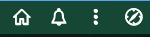 6
BPM Process: Budget Development
Access Review
Validate funding - cost centers and distribution percentages are accurate
Review filled and vacant position attributes – salary, job code, FTE, etc.
Review for position or incumbent transfers between or within your campus group(s)
Faculty must be appointed for nine months
A&P and Classified positions must be appointed for twelve months
When inactivating a filled position in BPM, justification is required.
Add a justification to the notes section or attach documentation in BPM
If justification is not received, position will be re-activated and M&O reduced
Vacant positions must be budgeted
Should reflect last incumbent’s salary or ePUR salary if new position
No positions under clearing cost centers unless Grant related or approved by Budget
State funds should only include Full-Time salaries (funds 2010, 2011)
No Part-Time salaries, Summer salaries, M&O, stipends, supplements, etc.
7
BPM Process: Budget Development
Service center rate study approved by Accounting will determine entries in BPM
Must submit ePARs after 9/1 for FY24 funding changes not reflected in BPM
Reminder:  Two-year DBT ePARs are only for appointments and not for returning positions and should only be utilized from August – September.
Enter revenue projections
Budget Office will review revenue projections and might require documentation and/or adjustments
Tool:  Five Year Revenue Trend report
      Gemini for Department>Budgeting>UTD 
      Reporting Console>Budget Related
Other Reports
Gemini for Departments>Budgeting>BPM - Budget Reports
Navigator:  
	Navigator>Gemini FMS>Commitment Control Custom>                	Budget>Budget Reports
Salary Roster Report
Trial Balance Report
Five Year Expense Trend Report and Lab Fee Revenue Report
Gemini for Departments>Budgeting>UTD Reporting Console>Budget Related
BPM Checklist
https://finance.utdallas.edu/managing-departmental-finances/budget-development/
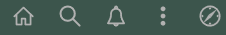 8
BPM Process: Budget Development
Promotions/Reclasses/Equity/Market Increases (excluding merit) 
ePREM will be available 3/1- 3/31 to enter requests – Effective 9/1/23 (FY24)

Set aside funding:
Add to reserves under the BPM Cost Center Detail tab  Budget FY – Sal
Job Titles with A  A & P Lump Sum A5011
Job Titles with F  Faculty Lump Sum A5021
Job Titles with C  Classified Lump Sum A5041

No BPM job code changes unless position has an approval through an ePAR/ePUR
9
BPM Process: Budget Development
When to use the Salary Adjustment columns by position?
BPM Payroll tab  Salary Adjustments Tab  Current FY Salary Adjustment column 
To adjust a new employee’s salary or a vacant position’s salary
Any approved salary increases(not a part of the ePREM process)
ePAR/ePUR documentation will be required
BPM Payroll tab  Salary Adjustments Tab  Budget FY Salary Grade column 
Increasing a position’s salary to meet the minimum range when the minimum salary error pops up
10
eMerit Preparation
Preparing for Merit Process
Non-core cost centers
Reserve (merit pool %) of salaries in BPM reserves (lump sums)
If merit is awarded, the reserves will be ready to fund the increases for FY24

Merit Process Details
TBD: Merit guidelines and instructions expected to be distributed when communication is received from President.
11
Budget Calendar (Tentative)
12
Budget Calendar (Tentative) - Overview
Budget Development (3/21-4/04)
Academic: 2 weeks to submit to Provost Office
Administrative: 2 weeks to submit to Budget Office 
Merit (Summer)
TBD – pending communication from the President
Will be processed through eMerit
13
BPM – What is New?
Comment Box
Each line has a comment box on the Payroll tab
Distribution Percentages
Now allows 3 decimal places
Navigation Updates
Added arrows at the bottom of the Cost Center Detail and Payroll pages to navigate to the next set of data. 
Other Bug Fixes
14
BPM Training Session
Location: via TEAMS
Date: Tuesday, March 21st at 9:30am
Additional training session available upon request
Email budget@utdallas.edu if you would like to attend the training
15
Projects in Progress
Faculty on ePUR (Position Update/Request form)
Faculty positions will now be created and inactivated with ePUR…coming this summer! That means no more PRRs!
Reporting Console Updates:
Budgets Overview Enhancements	
Will be adding C&G cost centers next
Employee and Position Rosters(finalized last week)
Adding reports to
Supplemental Designated Tuition Report
eMerit Enhancements(finalized last week)
16
Questions?
FY24 Budget Guidelines
https://finance.utdallas.edu/managing-departmental-finances/budget-development/

budget@utdallas.edu
17